Изучайте математику и занимайтесь спортом
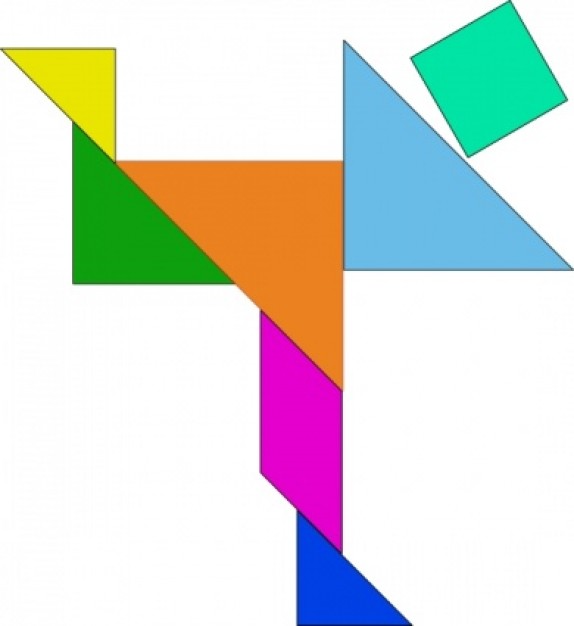 Математика 
 через призму
 гимнастики
Выполнила 
Потеряйкина А
Ученица 2г класса
Проверила 
Потеряйкина О.Н.
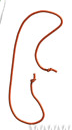 АКТУАЛЬНОСТЬ
Математика повсюду
Глазом только поведешь
И примеров сразу уйму
Ты вокруг себя найдешь
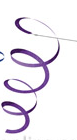 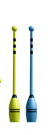 о
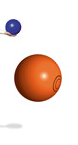 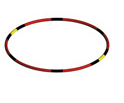 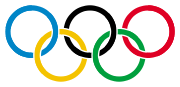 ЦЕЛь
Выявить связь между спортом, которым я занимаюсь и точной наукой, а именно , математикой
Показать, что спортом полезно заниматься не только для здоровья, но и для учебы
Задачи
Выяснить какие геометрические фигуры и математические  понятия  необходимы для выполнения гимнастических упражнений и элементов
Сочинить стихи, для запоминания геометрических фигур и понятий
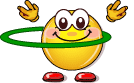 ГИПОТЕЗА
Идут ли вместе одним шагом математика и художественная гимнастика
Евклид
Точка  - то, что не имеет 
ни длины, 
  ни ширины, 
ни высоты
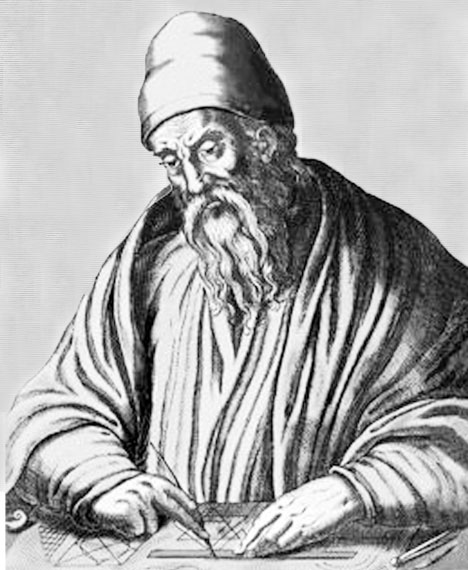 Прямая   - то, что имеет длину, 
но  имеет  ни ширину и высоту
Плоскость   - то, что имеет 
длину и ширину ,  
но не имеет высоту
300 г. до н. э
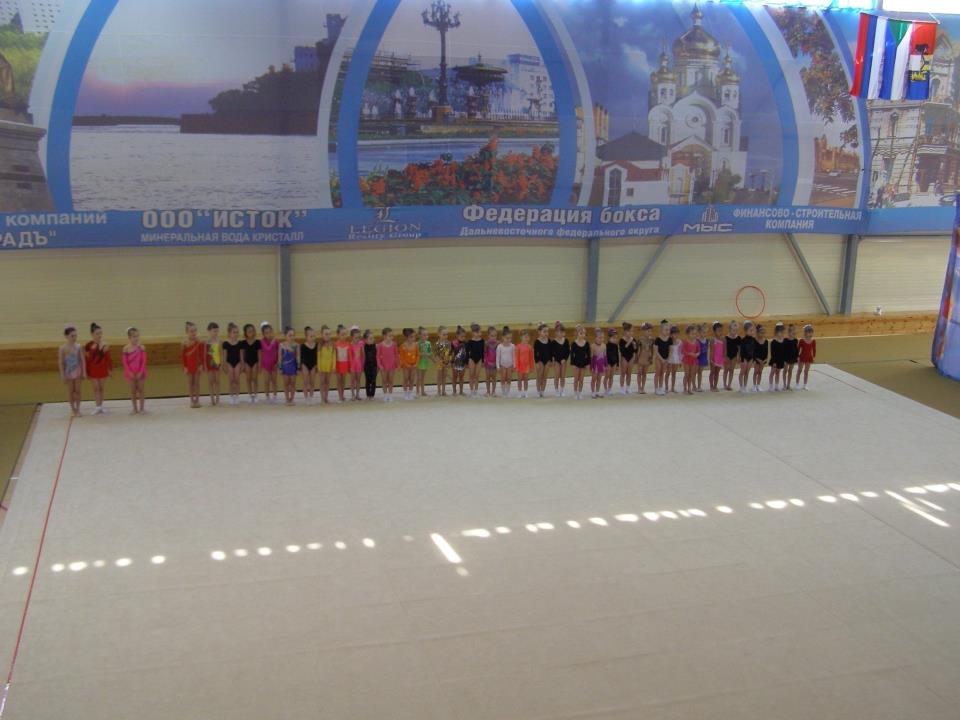 Смотрите, ровная какая, это линия — прямая.
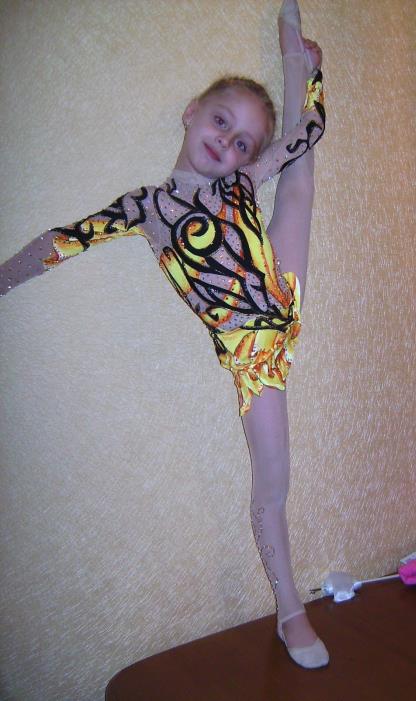 Точка разделяет прямую на две части, каждая из которых называется лучом, исходящим из точки. 
Точка называется началом каждого      из лучей.
Две прямые на плоскости называются параллельными, 
   если они не пересекаются.
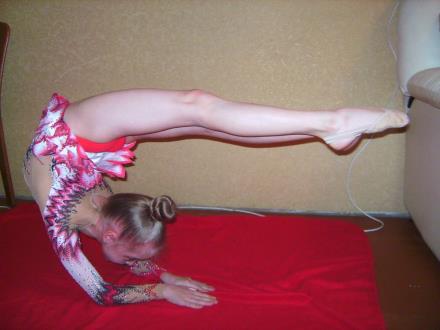 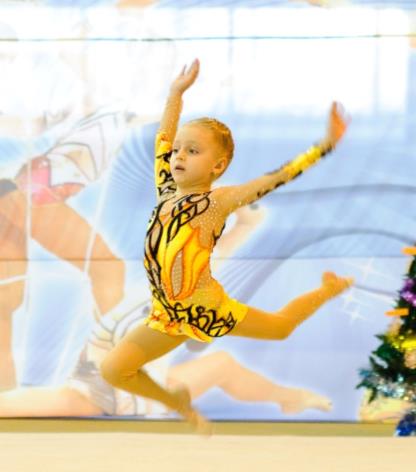 В одной плоскости располагаются, нигде не пересекаются.
Две прямые на плоскости называются перпендикулярными, если при пересечении образуют 4 прямых угла.
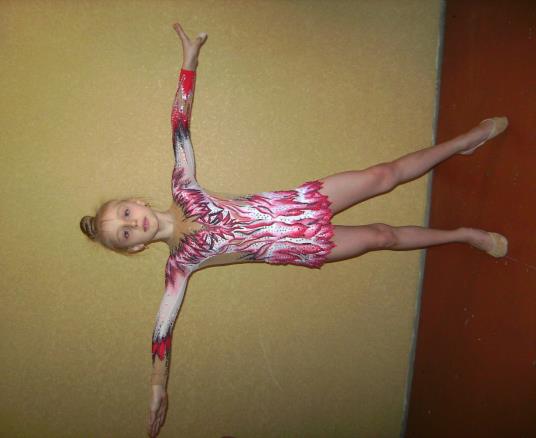 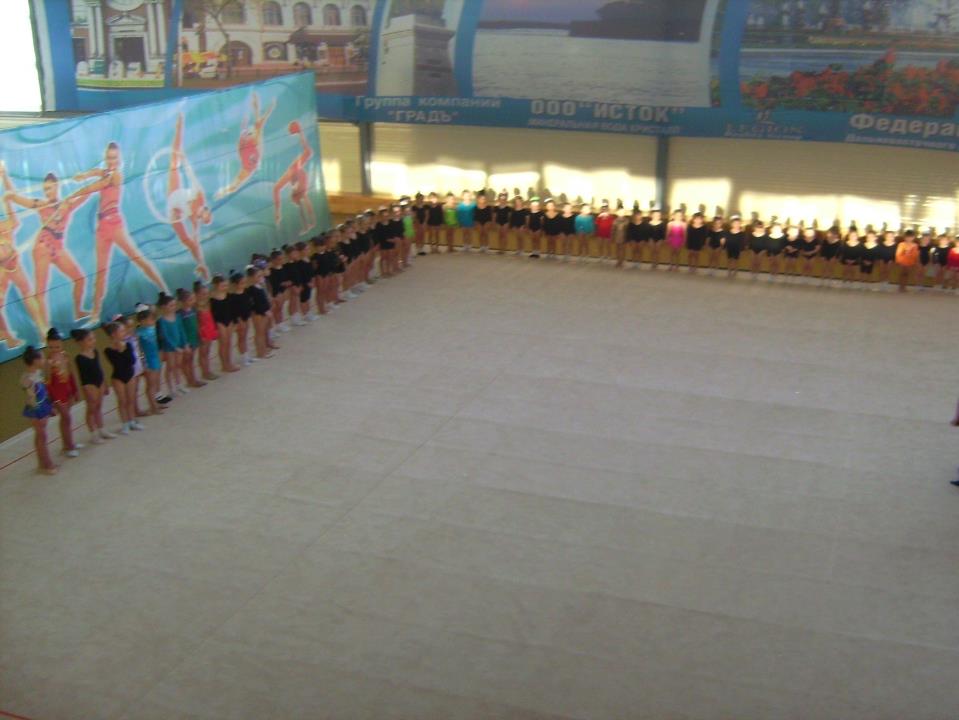 Угол, фигура не простая –
Прямая, острая, тупая.
Градусами измеряется 
И название меняется:
Острый угол найти скорее,
Чем меньше градусов, тем острее.
Девяносто градусов угол прямой,
На градус больше 
И стал он тупой.
До ста восьмидесяти добирается 
И в развернутый превращается.
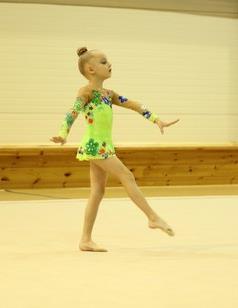 Острым называется угол, который меньше 90°.
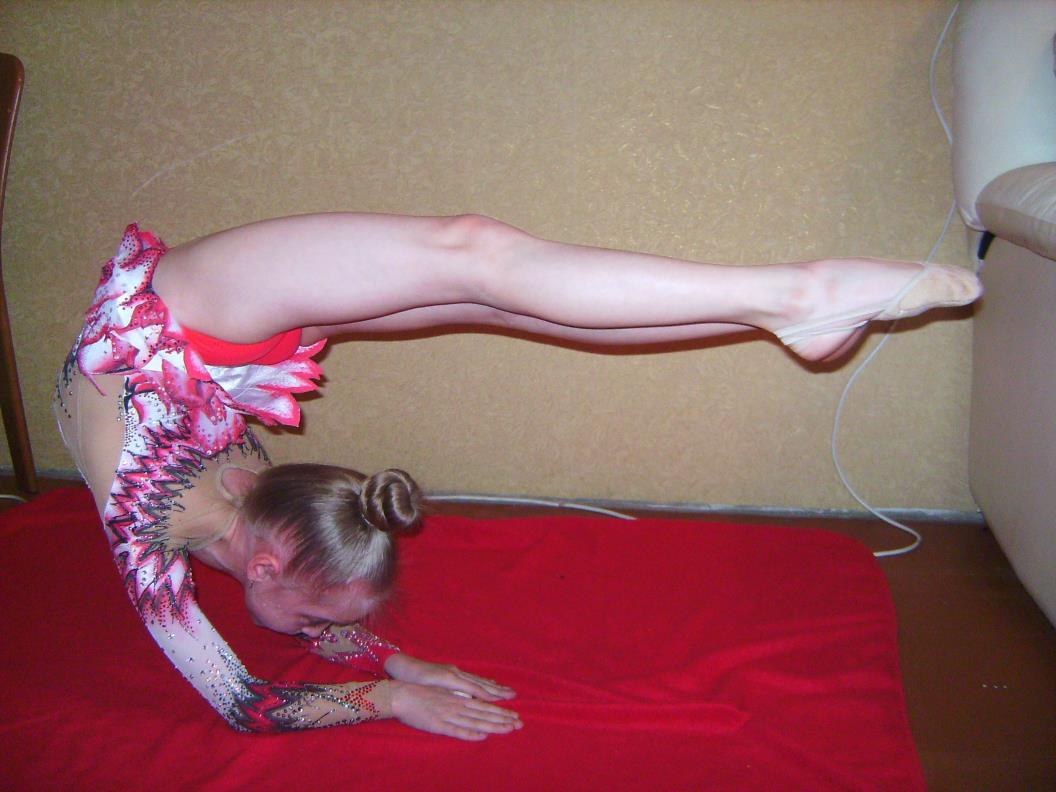 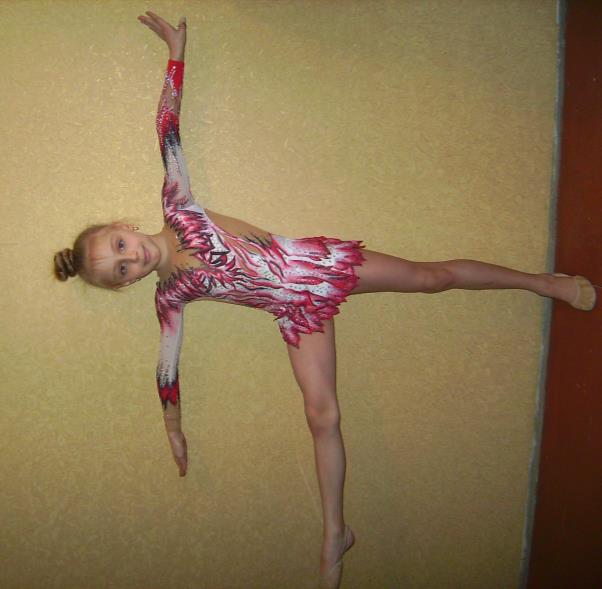 Прямым называется угол, равный 90°.
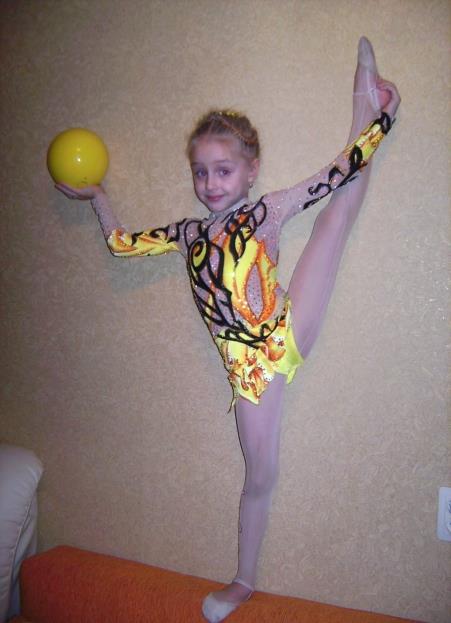 Тупым называется угол, который больше 90°.
Развернутым называется угол, который равен  180°.
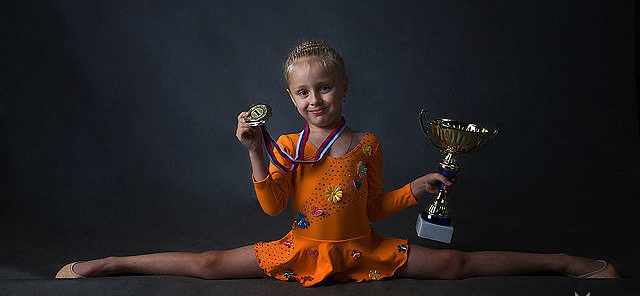 Сложная фигура круг. Окружает нас вокруг.
Круг того, что надо знать, круг, где можно танцевать.
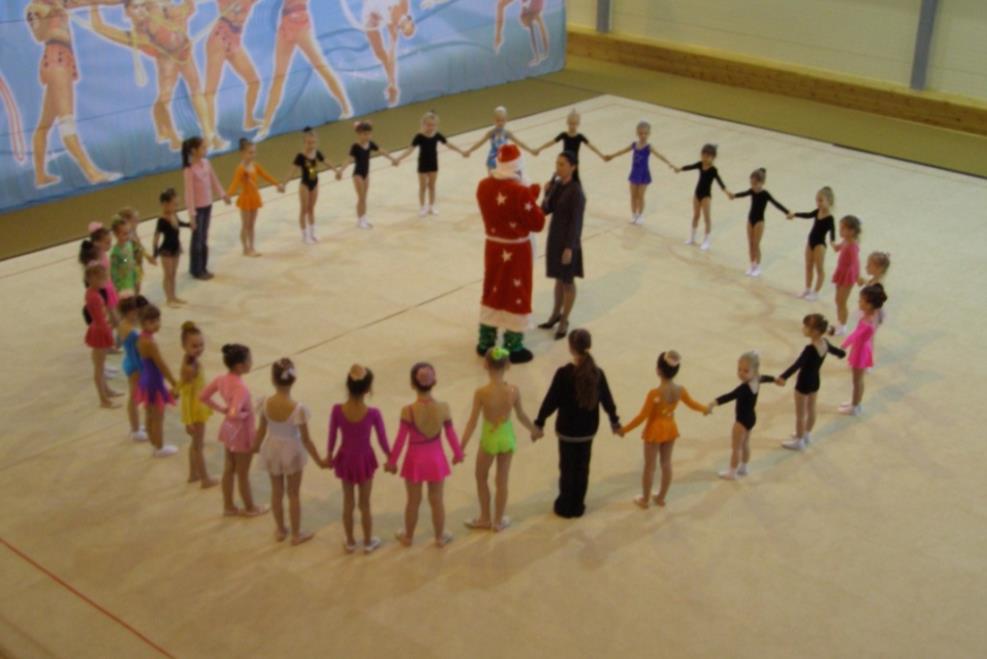 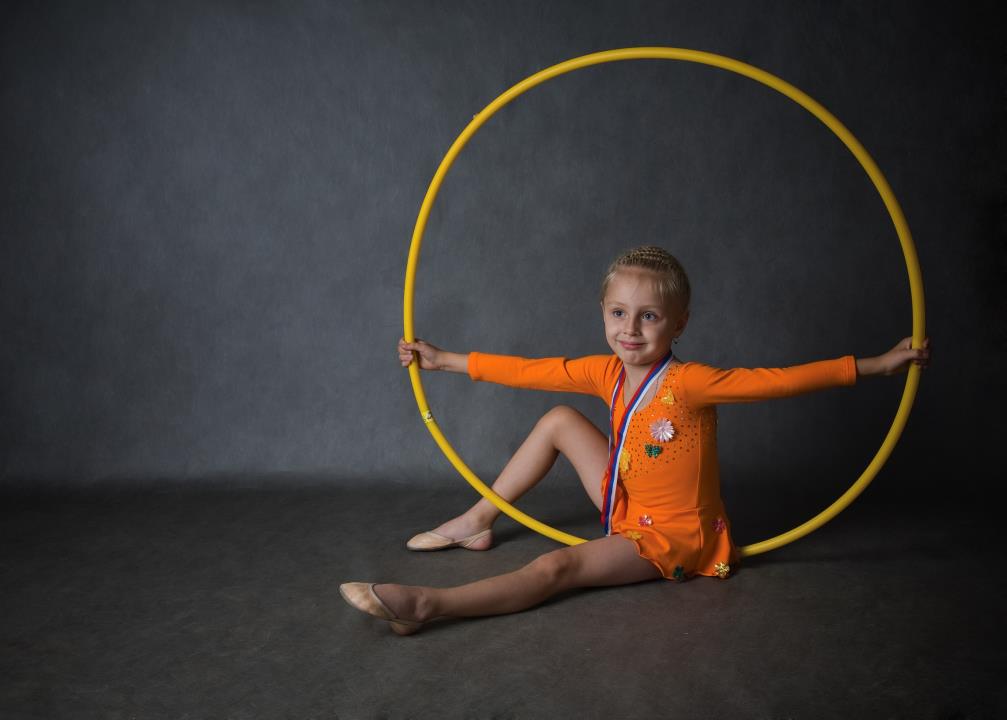 Обруч –ОКРУЖНОСТЬЮ
называется 
и по гимнастическому ковру катается
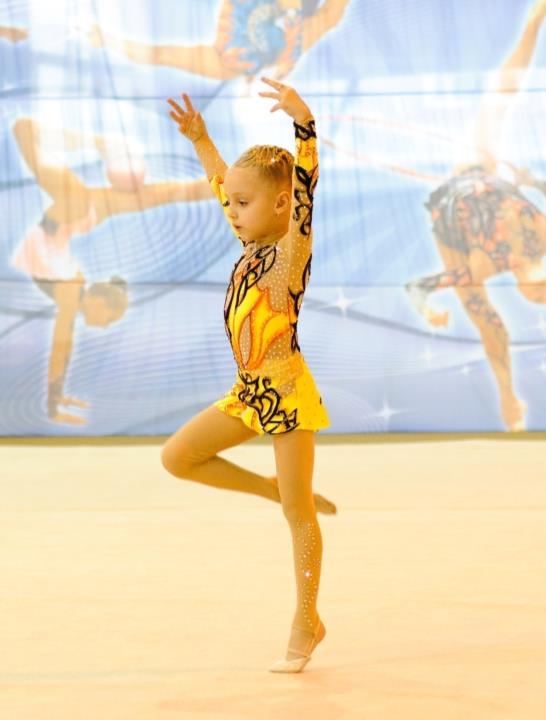 В старших классах каждый школьник
 изучает треугольник.
 Три каких-то уголка,
 А работы - на века.
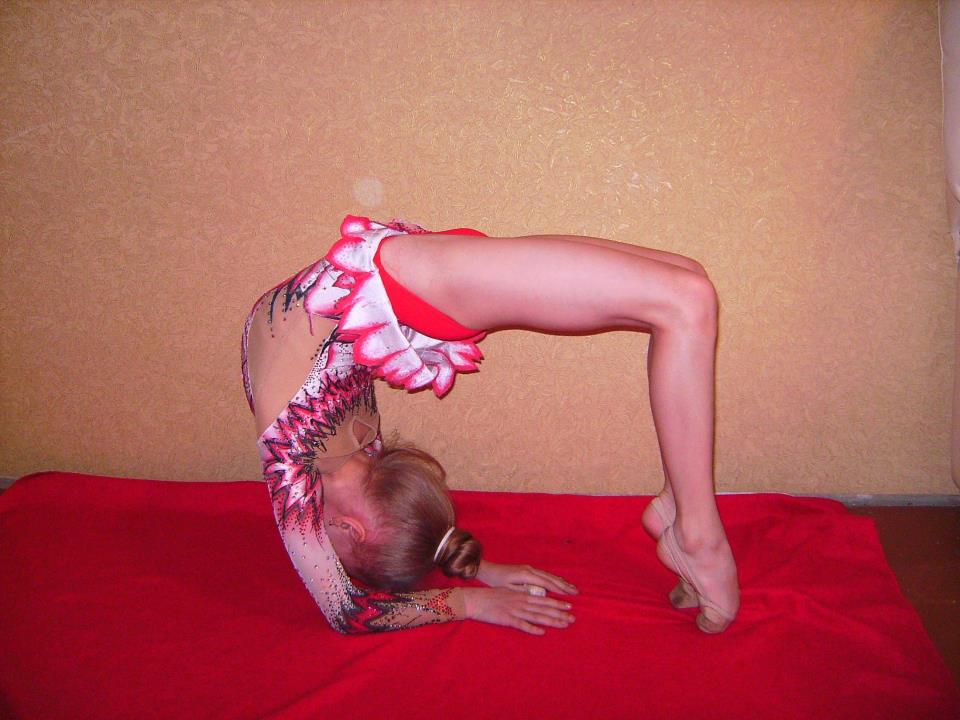 Мы о  КВАДРАТЕ речь ведем
Прямых углов четыре в нем,
И обязательно равны 
Все четыре стороны
Все стороны я обойду и периметр найду.
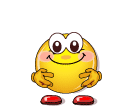 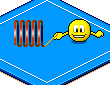 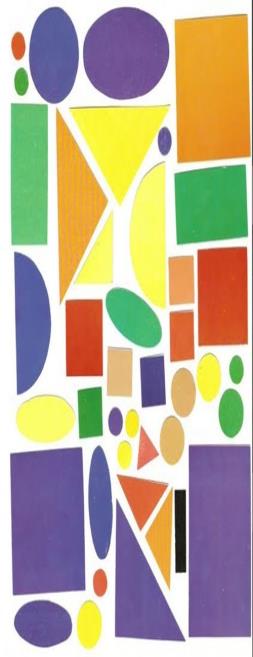 Гимнастика – 
это не только красота  и здоровье, 
но и  гимнастика для ума
«В любых делах при максимуме сложностей 
Исход проблемы всё –таки один 
Желанье – это тысяча  возможностей 
А не желанье – тысяча причин».